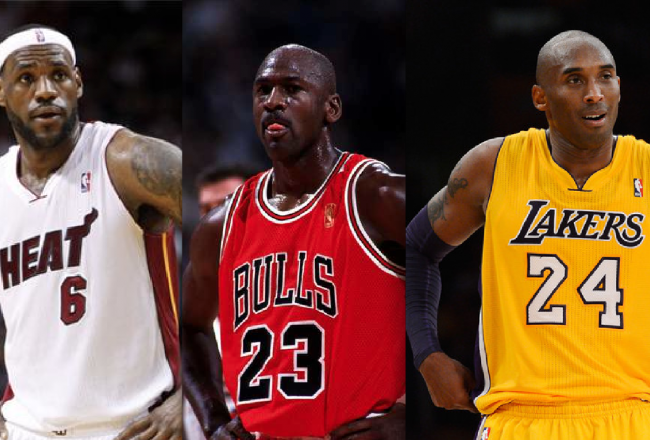 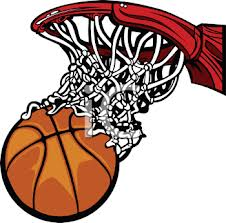 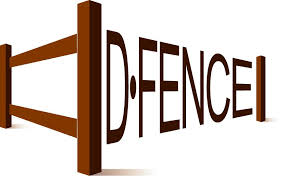 3-Point Shooting
Defense
Greatest Player Of All Time?
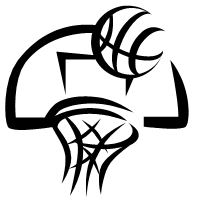 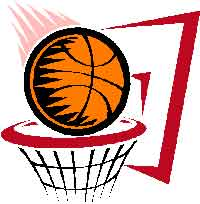 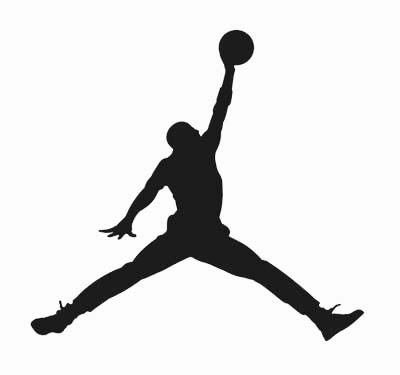 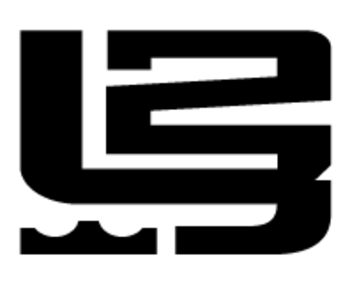 Free-Throw
Shooting
Scoring
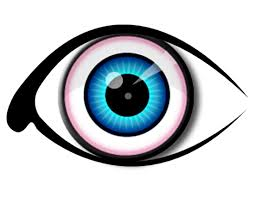 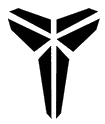 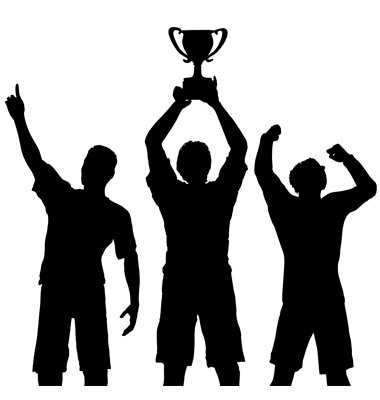 See For Yourself
Winning
By: Will Townsville
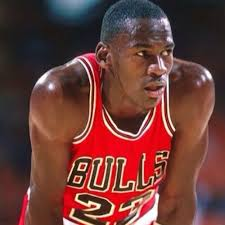 Michael “Air Jordan” Jordan!!!
Position: Guard-Forward ▪ Shoots: Right Height: 6-6 ▪ Weight: 195 lbs.  Born: February 17, 1963 (Age 50)
Draft: Chicago Bulls, 3rd overall pick, 1984 Draft
Experience: 15 seasons
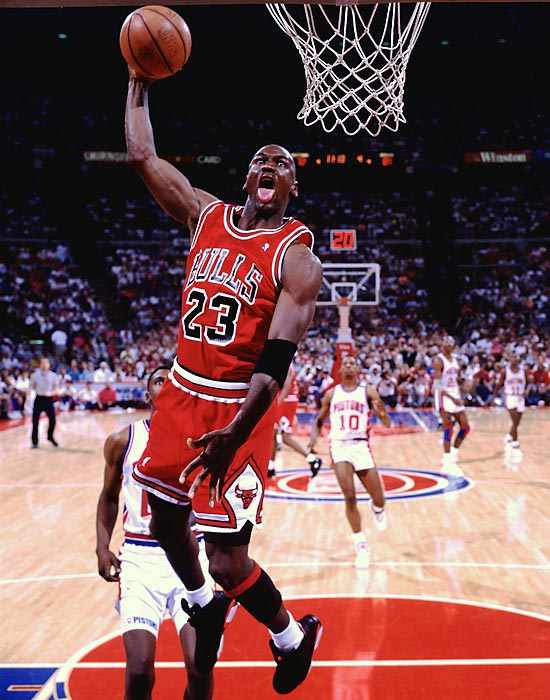 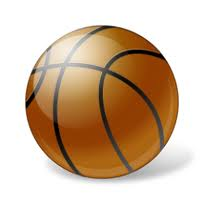 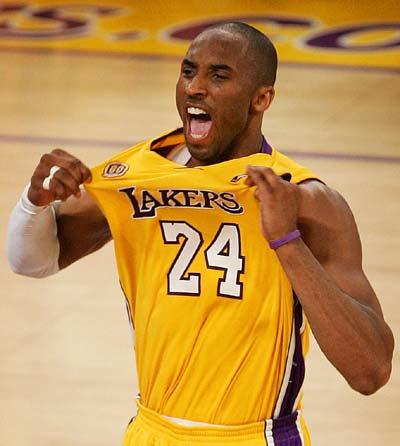 Kobe “Black Mamba”Bryant!!!!
Twitter: @kobebryant
Position: Guard ▪ Shoots: Right Height: 6-6 ▪ Weight: 200 lbs.  Born: August 23, 1978 (Age 34) in Philadelphia, PA
Draft: Charlotte Hornets, 13th overall, 1996
Experience: 17 years
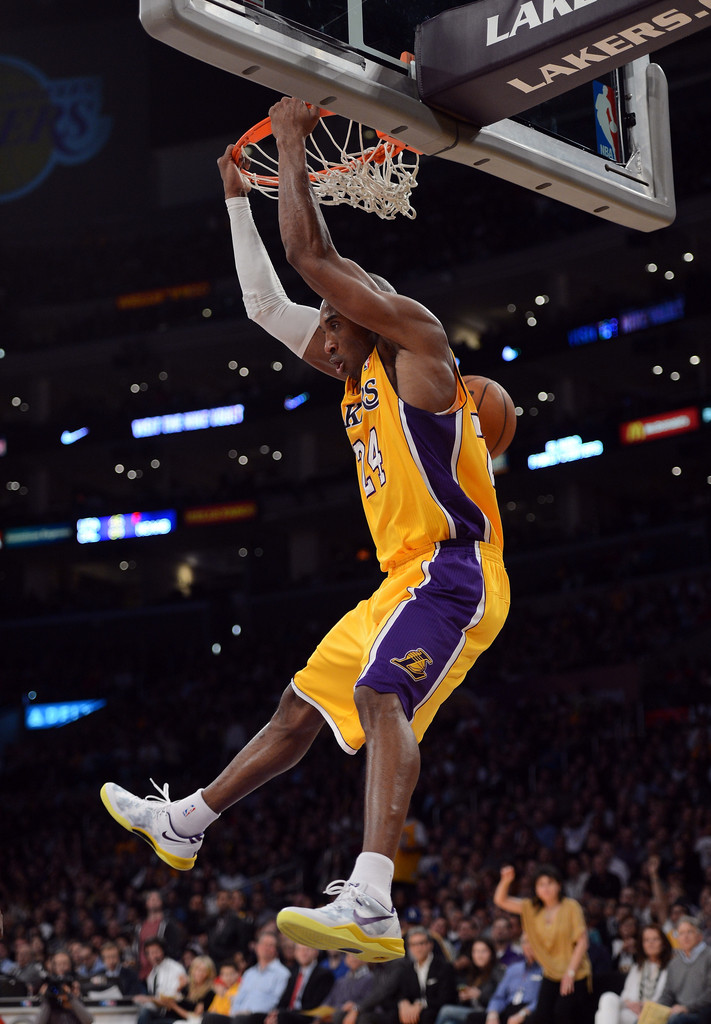 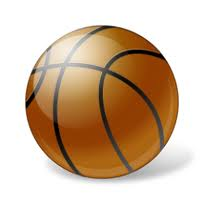 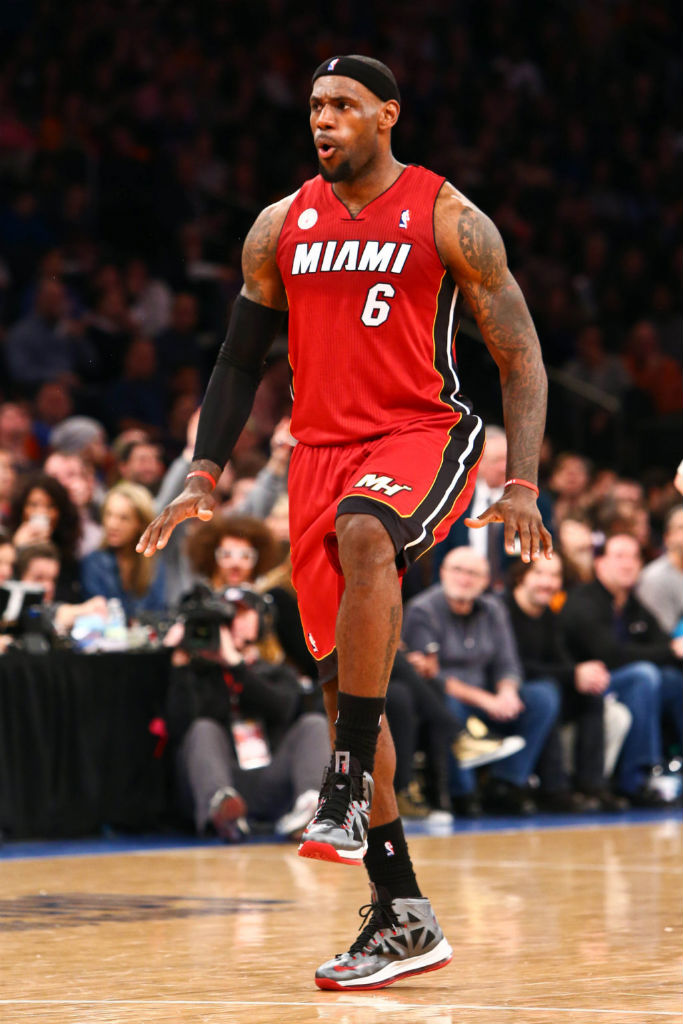 Lebron “King James” James
Twitter: @KingJames
Position: Forward-Guard ▪ Shoots: Right Height: 6-8 ▪ Weight: 240 lbs.  Born: December 30, 1984 (Age 28)
Draft: Cleveland Cavaliers, 1st overall, 2003 draft
Experience: 10 seasons
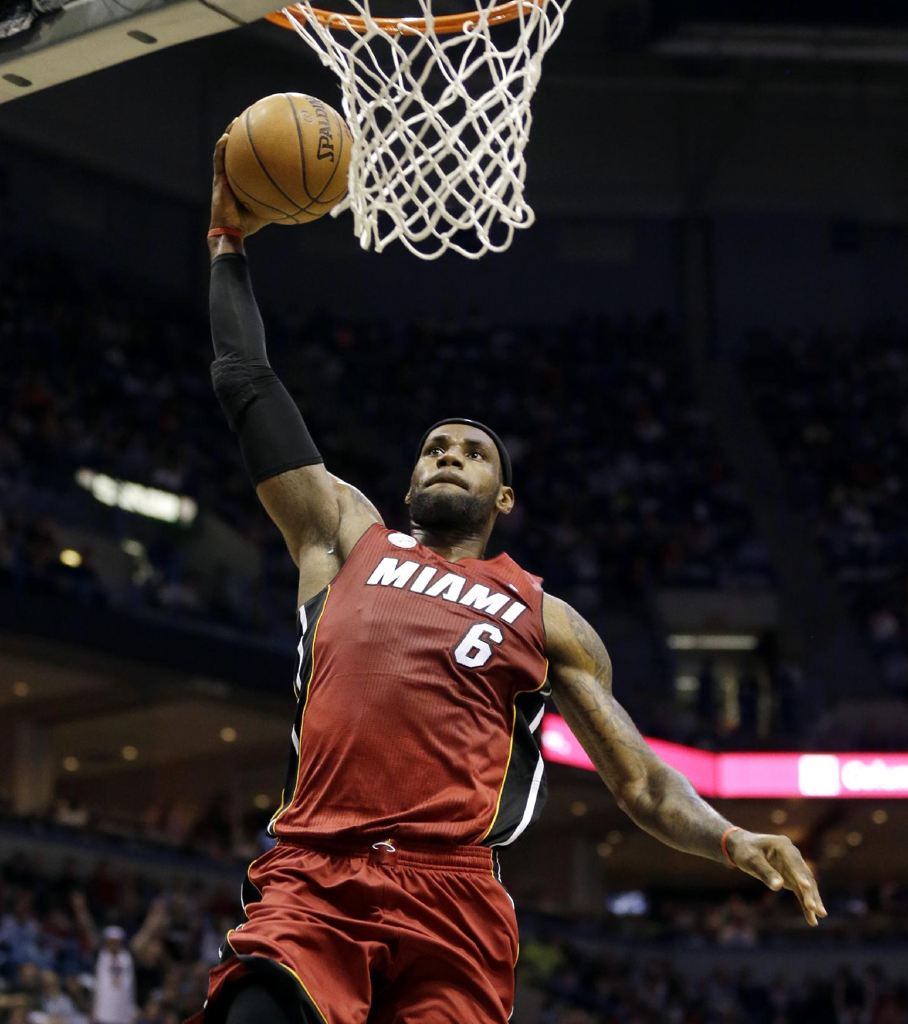 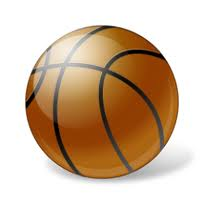 3 Point Shooting
The ability to shoot the three point shot is key for any great guard/forward. It helps to draw defenders out of the paint, and it worth more points that traditional field goals.
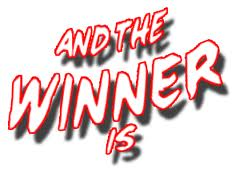 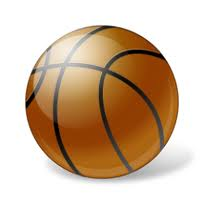 *Stat totals after first 10 seasons
Defense
Defense is the act of stopping your opponent from scoring. Great defenders disrupt their opponents, help their teammates, and record steals, blocks, and charges.
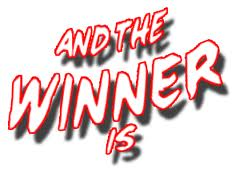 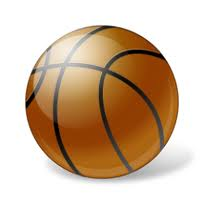 *Stat totals after first 10 seasons
Scoring
At the end of the day, scoring is the most highly touted skill for a great player. The only way to win, after all, is to score more points than your opponent. A really good scorer makes a lot of field goal and usually shoots a good percentage from the field.
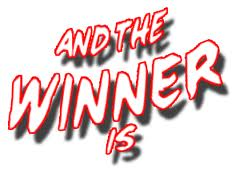 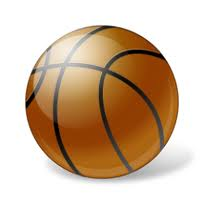 *Stat totals after first 10 seasons
Winning
Perhaps the biggest measure of greatness, winning is the objective of any basketball team. Some players have a relentless drive to win games, and more importantly to win championships, and these players become invaluable to their teams.
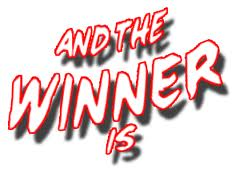 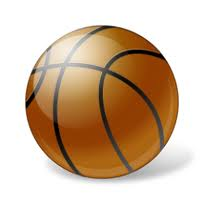 *Stat totals after first 10 seasons
Free-Throw Shooting
Free-throw shooting is a crucial asset in being a great scorer, and a great player. Free throws can be the difference between winning and losing, and require a great deal of confidence and concentration.
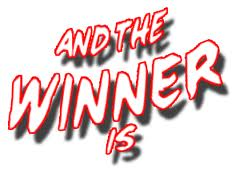 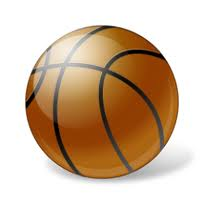 *Stat totals after first 10 seasons
Career Highlights
Michael Jordan

Kobe Bryant

Lebron James
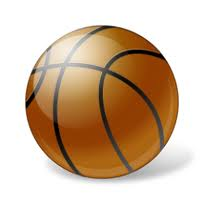